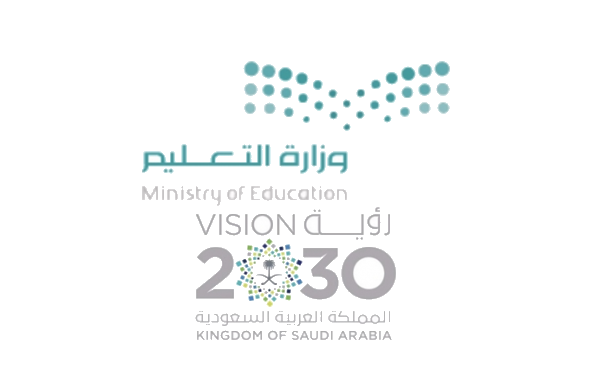 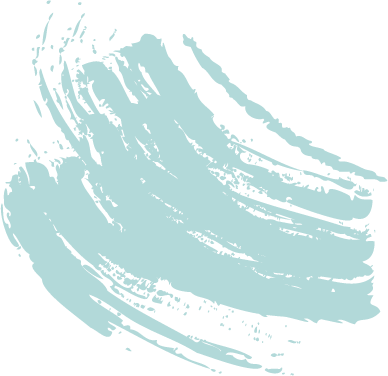 ٢-٣
استراتيجية حل المسألة
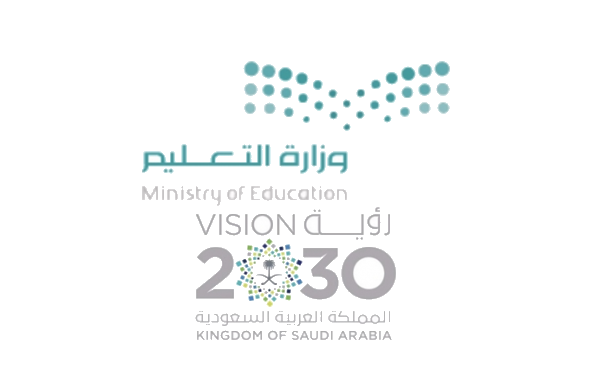 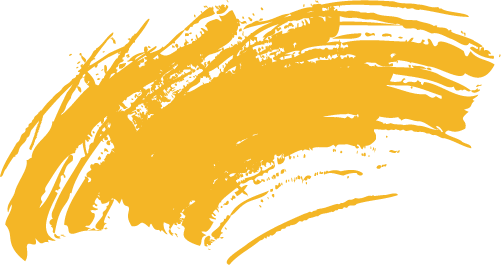 استراتيجية حل المسألة
الاختيار العشوائي
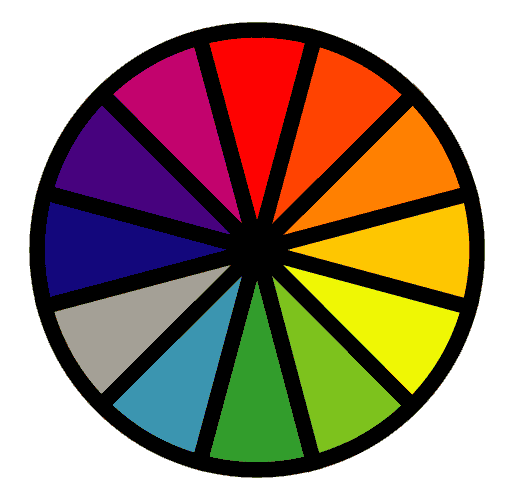 جدول التعلم
التحفيز
العدسة
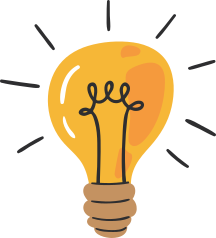 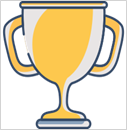 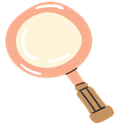 عودة
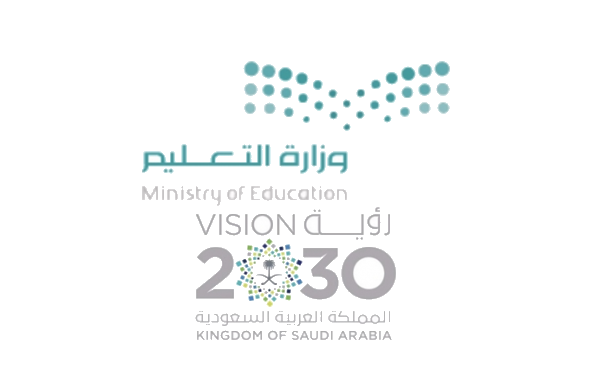 فكرة الدرس:

أحل المسائل باستعمال أشكال فن
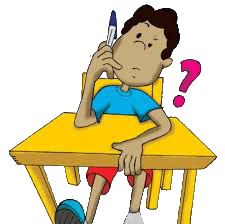 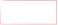 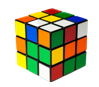 خطوات حل المسألة
أفهم
أخطط
أحل 
أتحقق
صفحة ٧٠
عودة
مثال 
(استعمال اشكال فن )
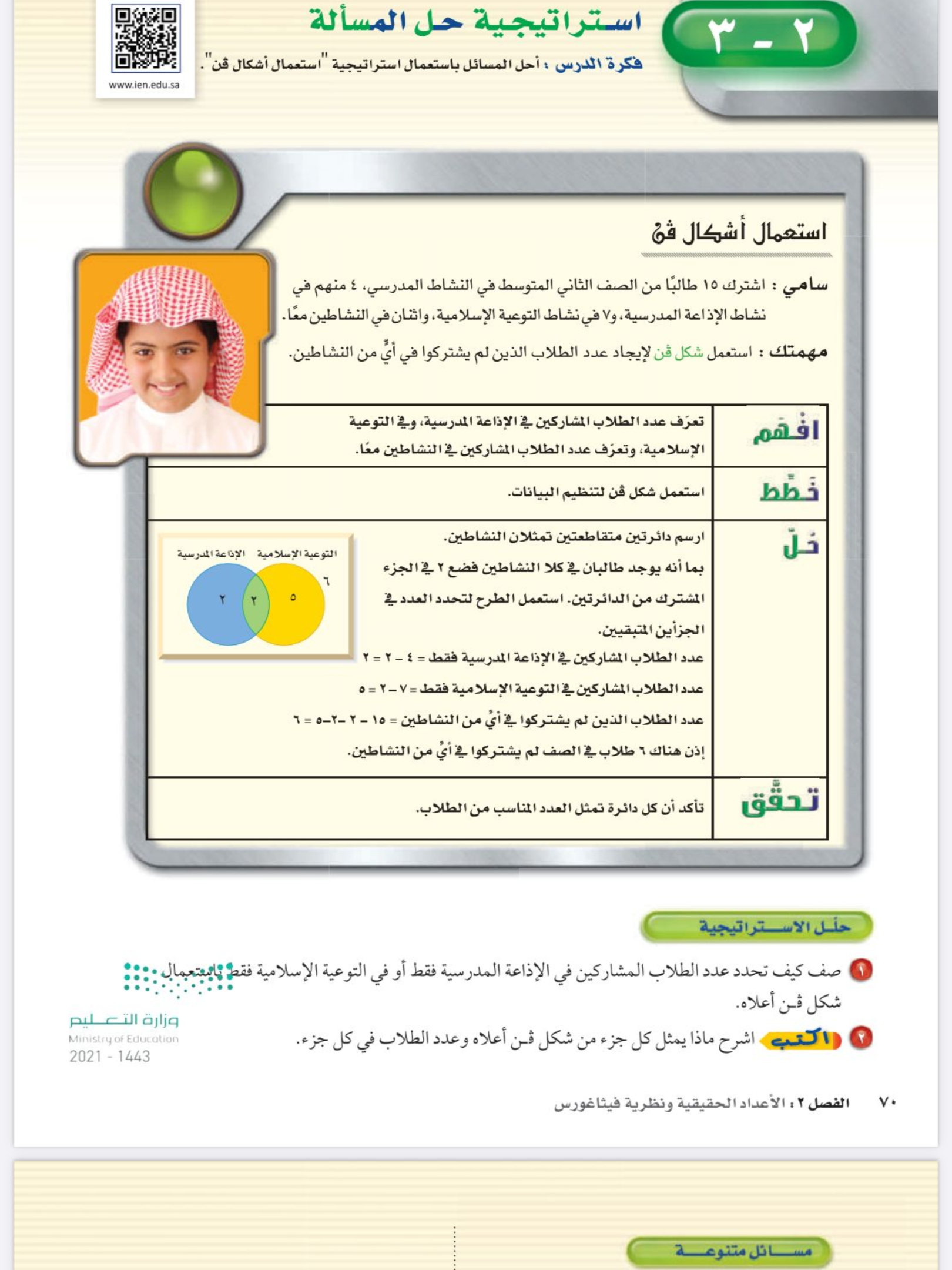 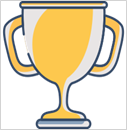 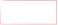 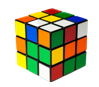 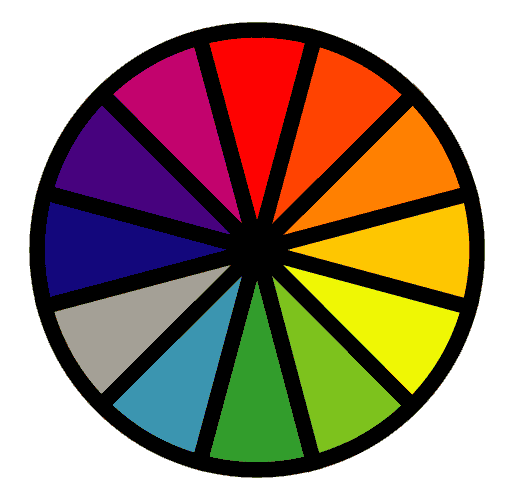 خطوات حل المسألة
أفهم
أخطط
أحل 
أتحقق
صفحة ٧١
مثال ٣
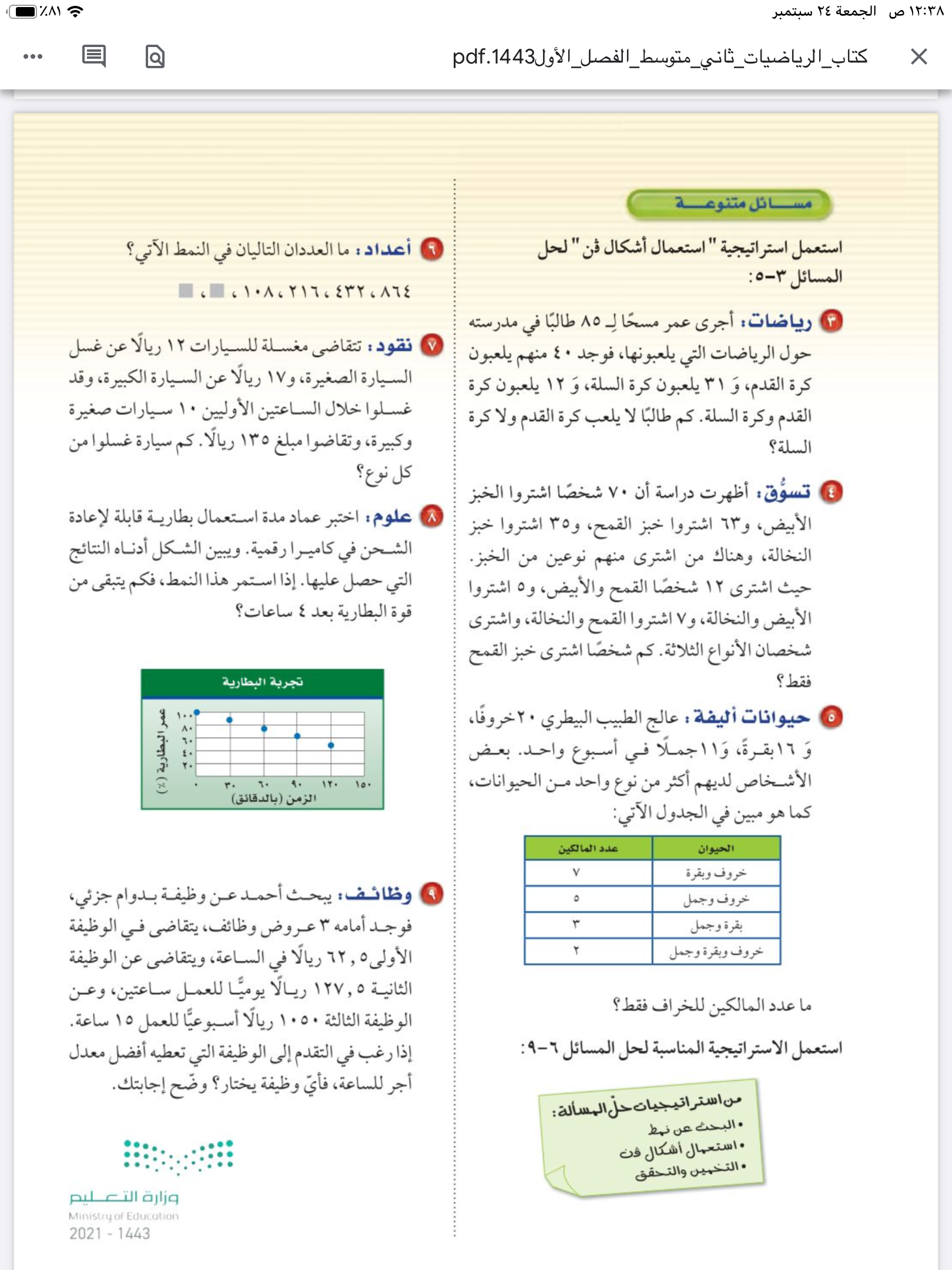 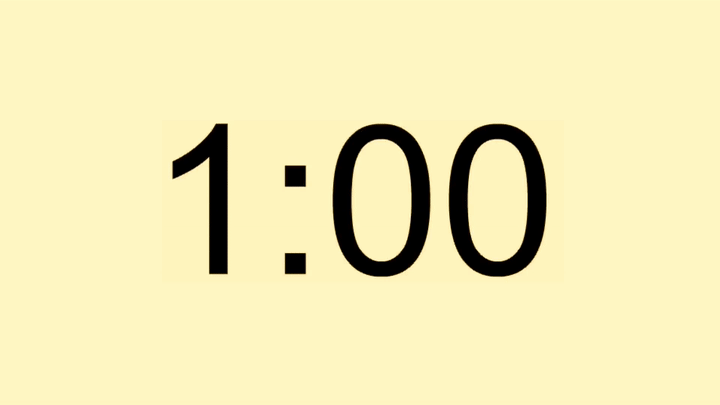 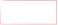 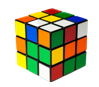 خطوات حل المسألة
أفهم
أخطط
أحل 
أتحقق
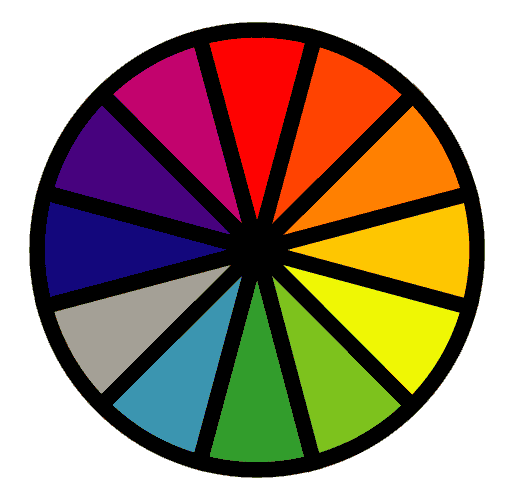 صفحة ٧١
مثال ٣
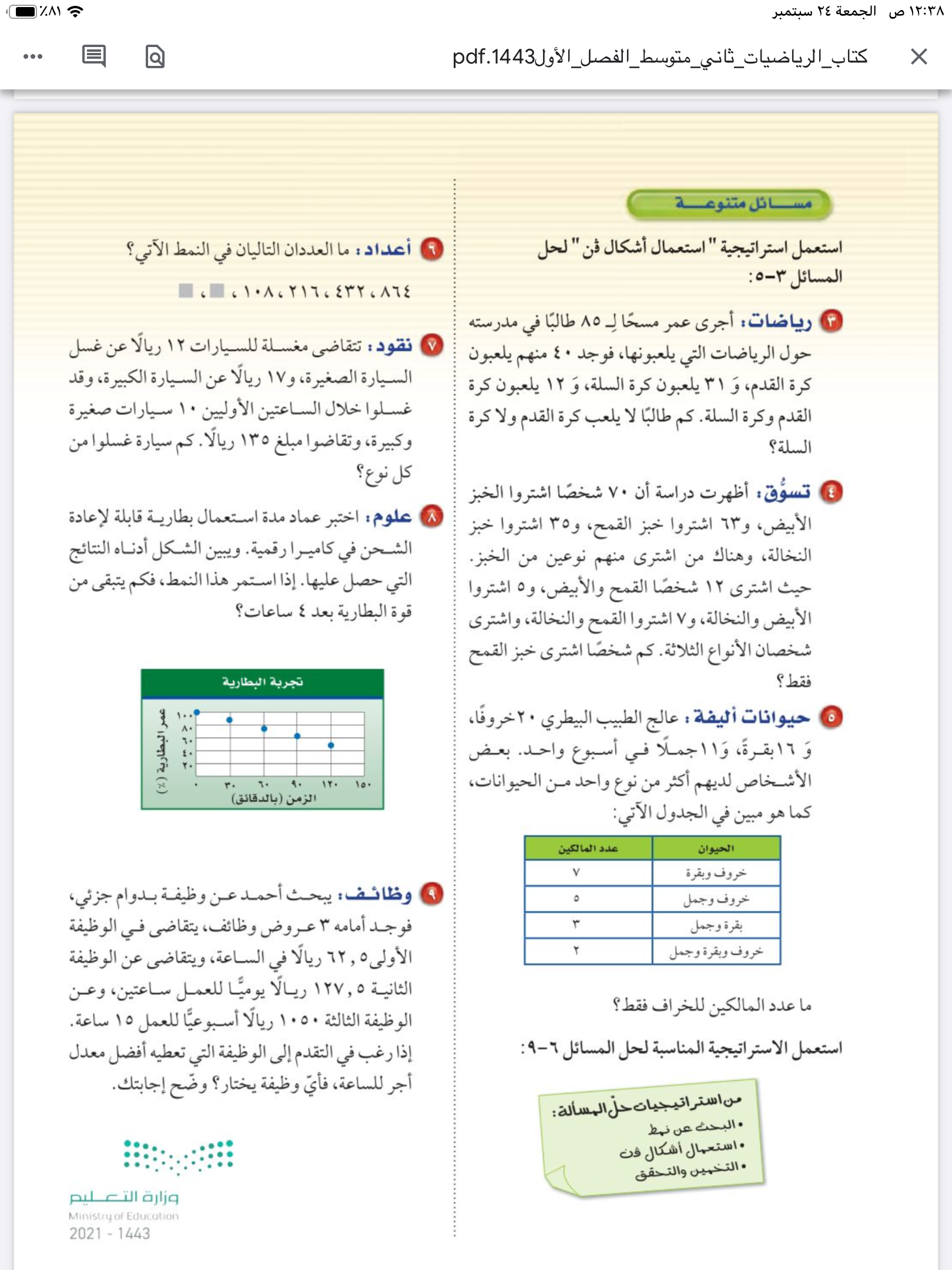 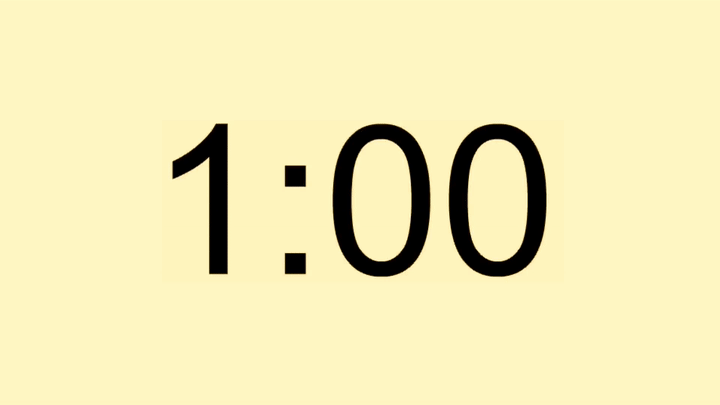 أفهم : 
المعطيات/ 
عدد الذين يلعبون كرة القدم = ٤٠ 
عدد الذين يلعبون كرة السلة =٣١
عدد الذين يلعبون كرة القدم والسلة معا=١٢ 
المطلوب عدد الذين لا يلعبون كرة القدم ولا كرة سلة
نوجد عدد الذين يلعبون كرة القدم فقط = ٤٠-١٢=٢٨ 
وعدد الذين يلعبون كرة السلة فقط =٣١-١٢=١٩
وعدد المشترك =١٢
المجموع ٢٨+١٩+١٢=٥٩

نطرح المجموع من العدد الكلي
٨٥-٥٩=٢٦ طالبا
أخطط :
استعمل اشكال فن 
لتنظيم البيانات
جميع الطلاب
كرة السلة
كرة القدم
١٢
١٩
٢٨
٢٦
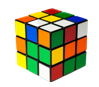 خطوات حل المسألة
أفهم
أخطط
أحل 
أتحقق
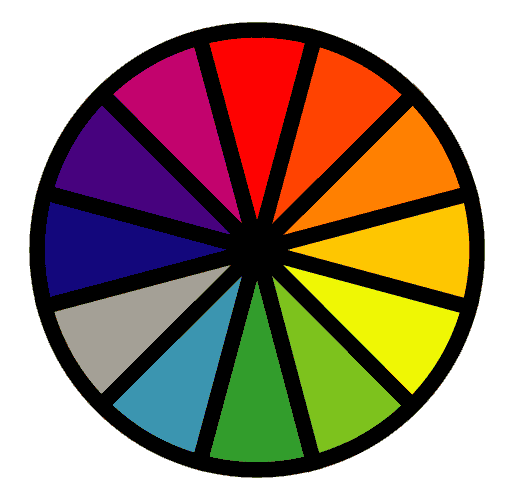 مثال ٤
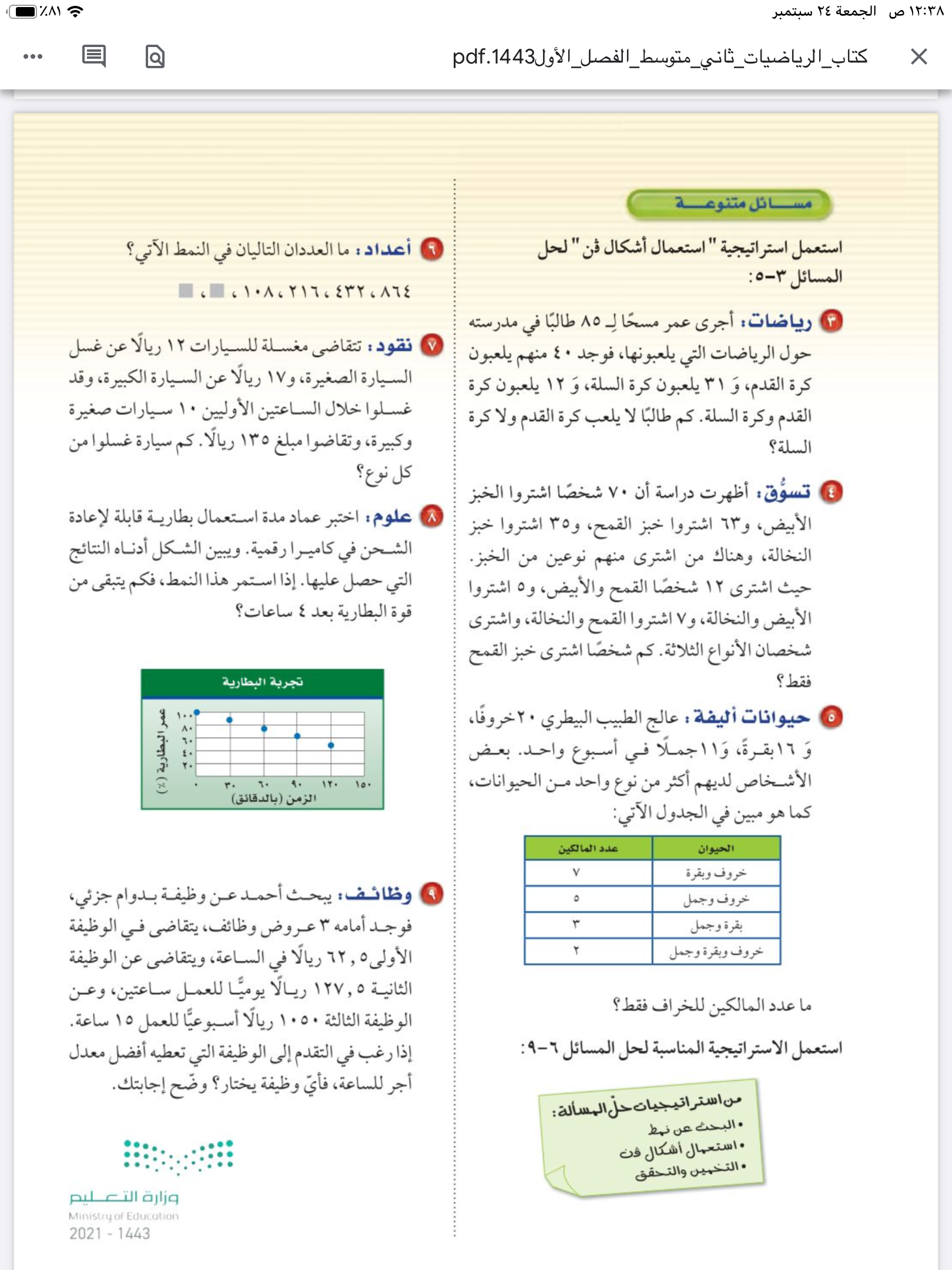 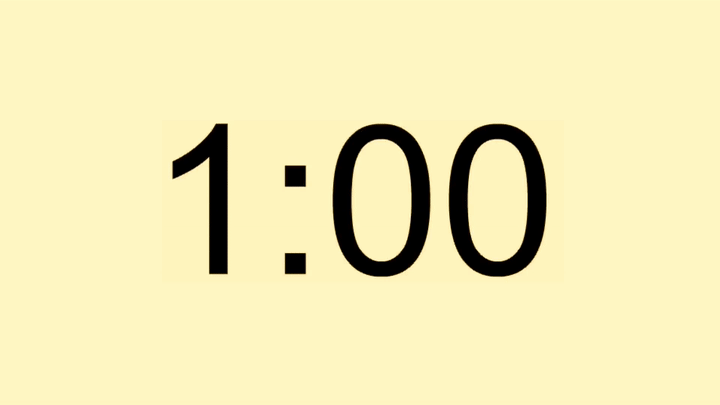 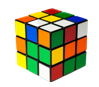 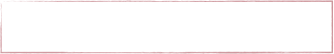 خطوات حل المسألة
أفهم
أخطط
أحل 
أتحقق
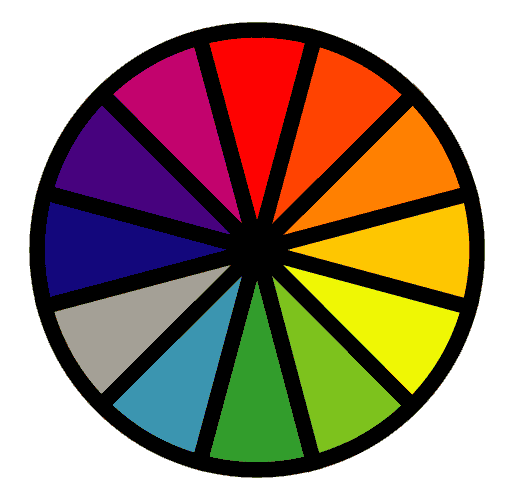 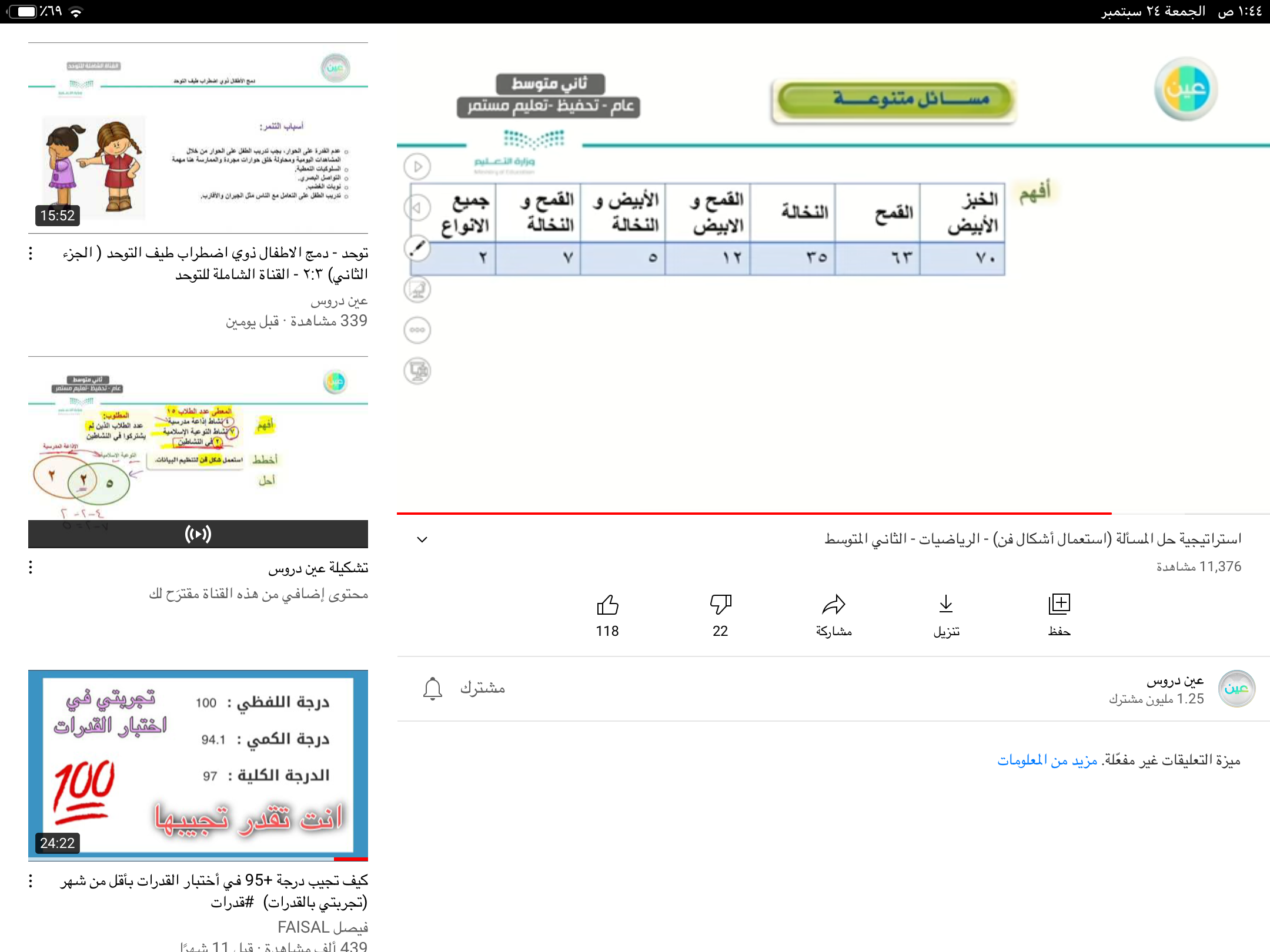 تعلم تعاوني
حل مثال ٥
المطلوب كم شخصًا اشترى القمح فقط
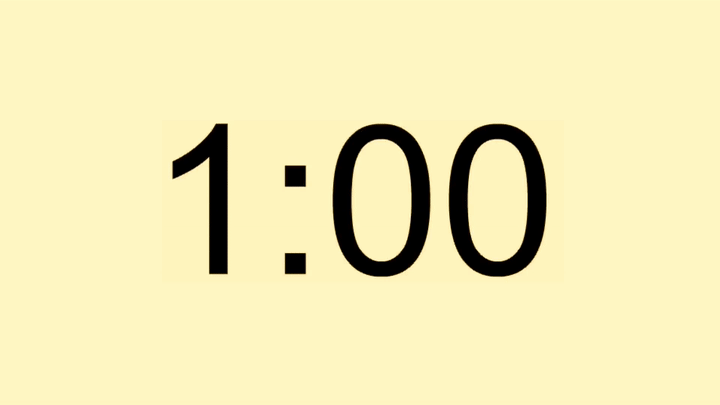 الابيض
القمح
أخطط :
استعمل اشكال فن 
لتنظيم البيانات
١٢
٤٢
النخالة
٢
٥
٧
القمح فقط = ٦٣-١٢-٧-٢=٤٢ شخصًا
نشاط 
ماهو المشترك بين مناطق المملكة العربية السعودية
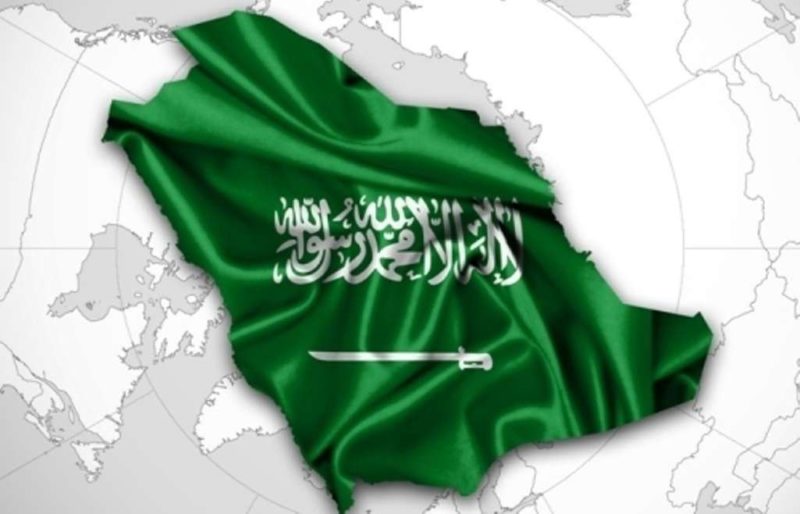 الشرقية
الغربية
الجنوبية
الشمالية
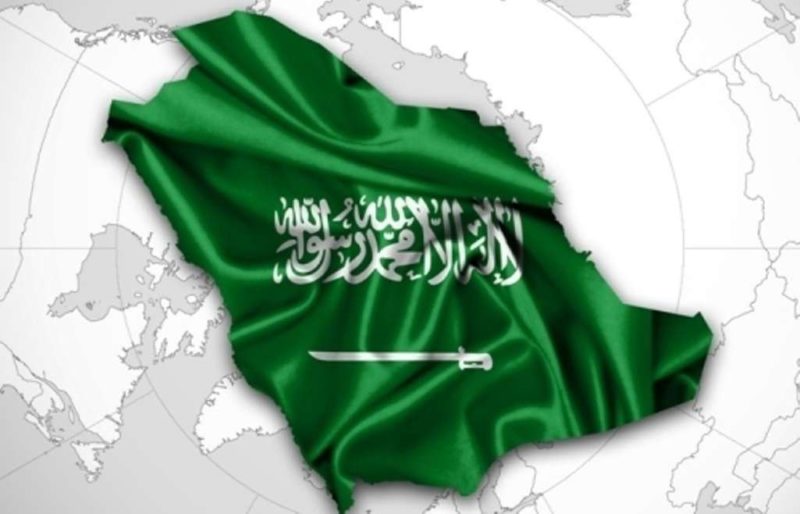 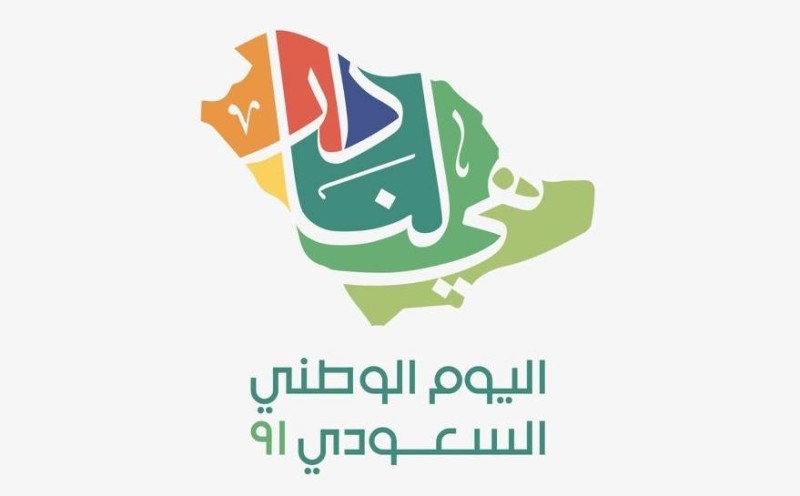 الشمالية
أخطط :
استعمل اشكال فن 
لتنظيم البيانات
الشرقية
حب الوطن
الغربية
الجنوبية
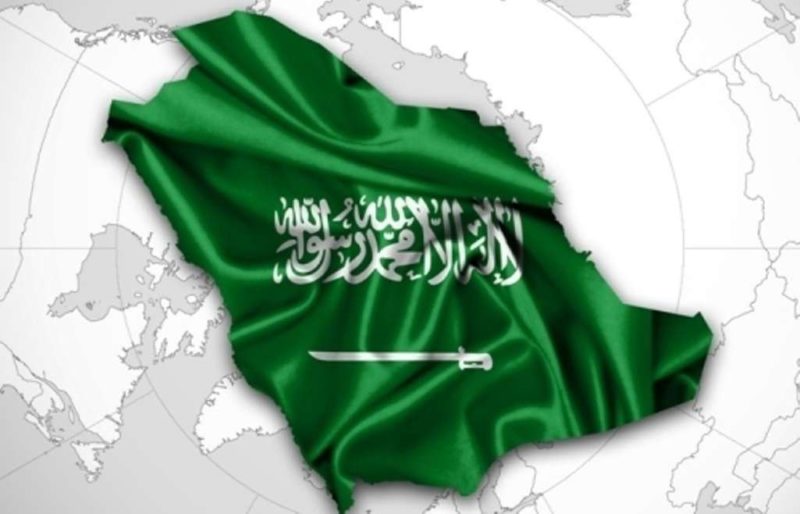 بلغة الرياضيات
 المملكة العربية السعودية هي القاسم المشترك الاكبر الذي يضمنا بدون باقي والمضاعف المشترك للانتماء والولاء والحب والعطاء
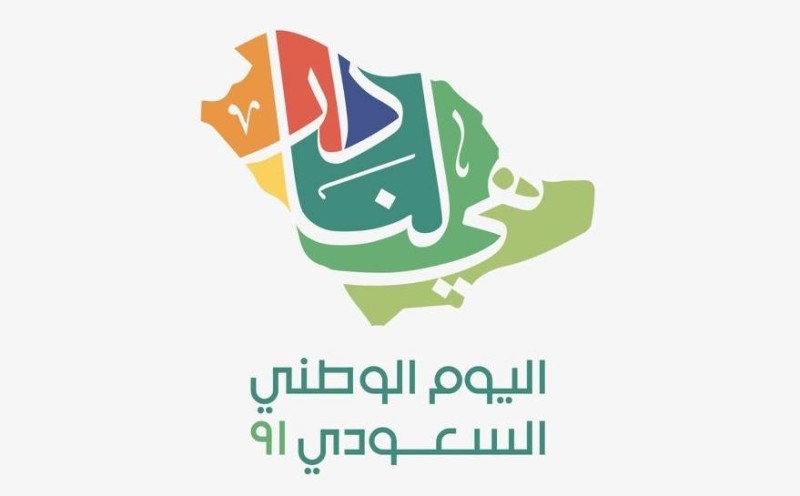 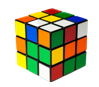 خطوات حل المسألة
أفهم
أخطط
أحل 
أتحقق
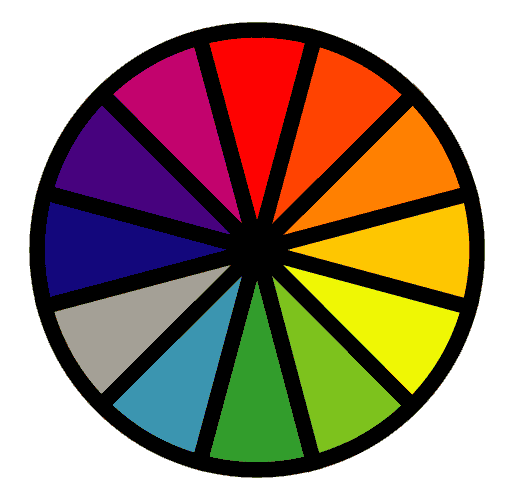 حل مثال٥
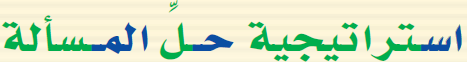 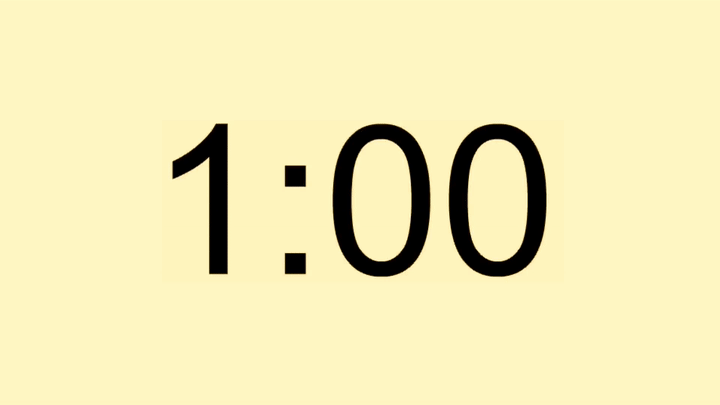 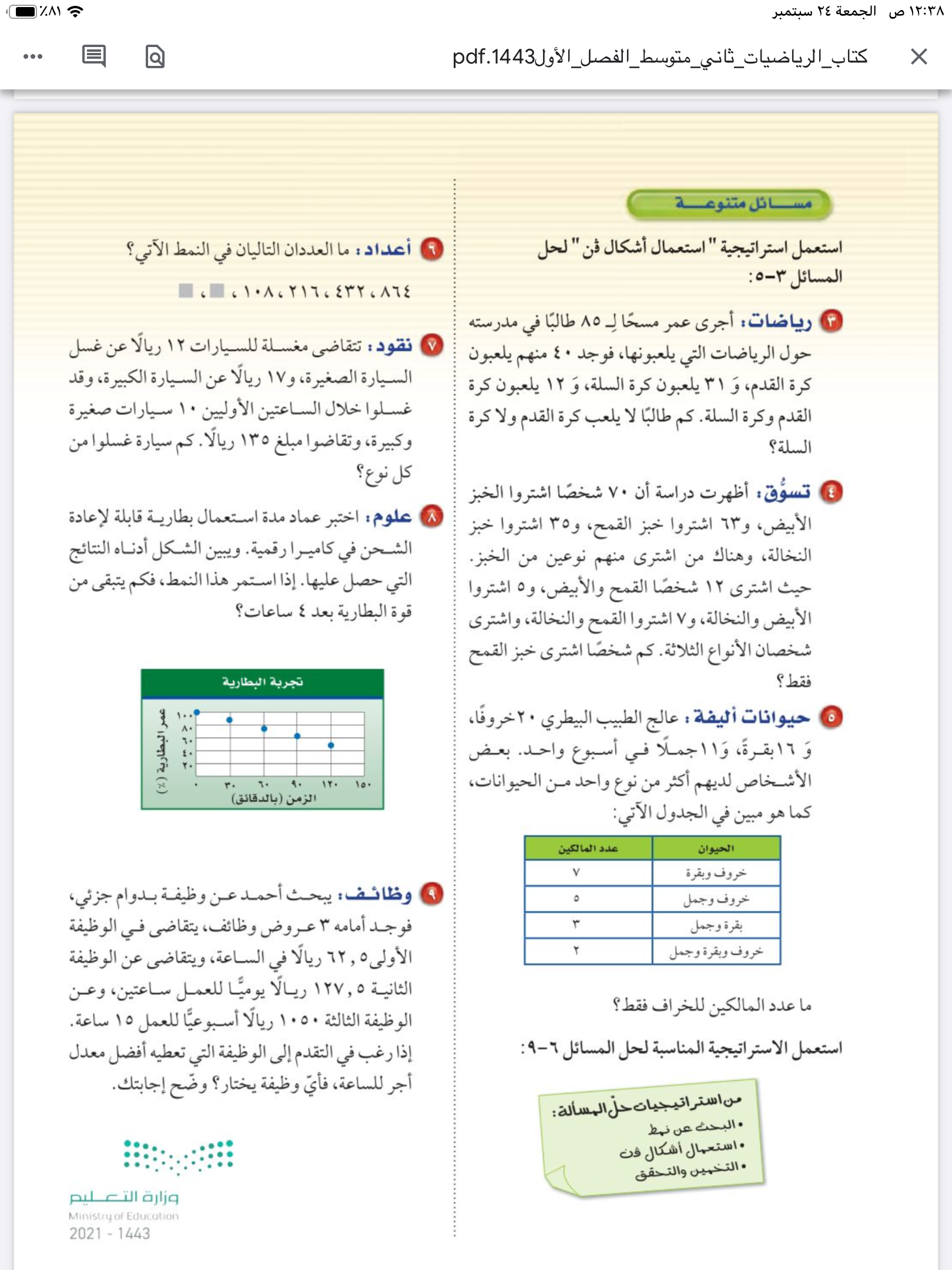 أفهم : 
المعطيات/ عالج الطبيب ٢٠ خروفًا  و ١٦ بقرة و ١١ جملا 
المطلوب/ عدد المالكين للخراف فقط
خطوات حل المسألة
أفهم
أخطط
أحل 
أتحقق
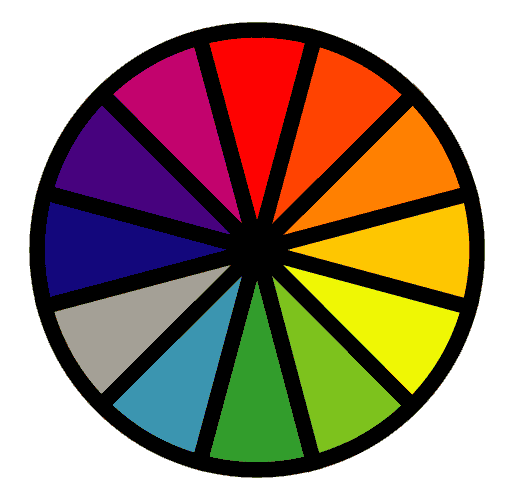 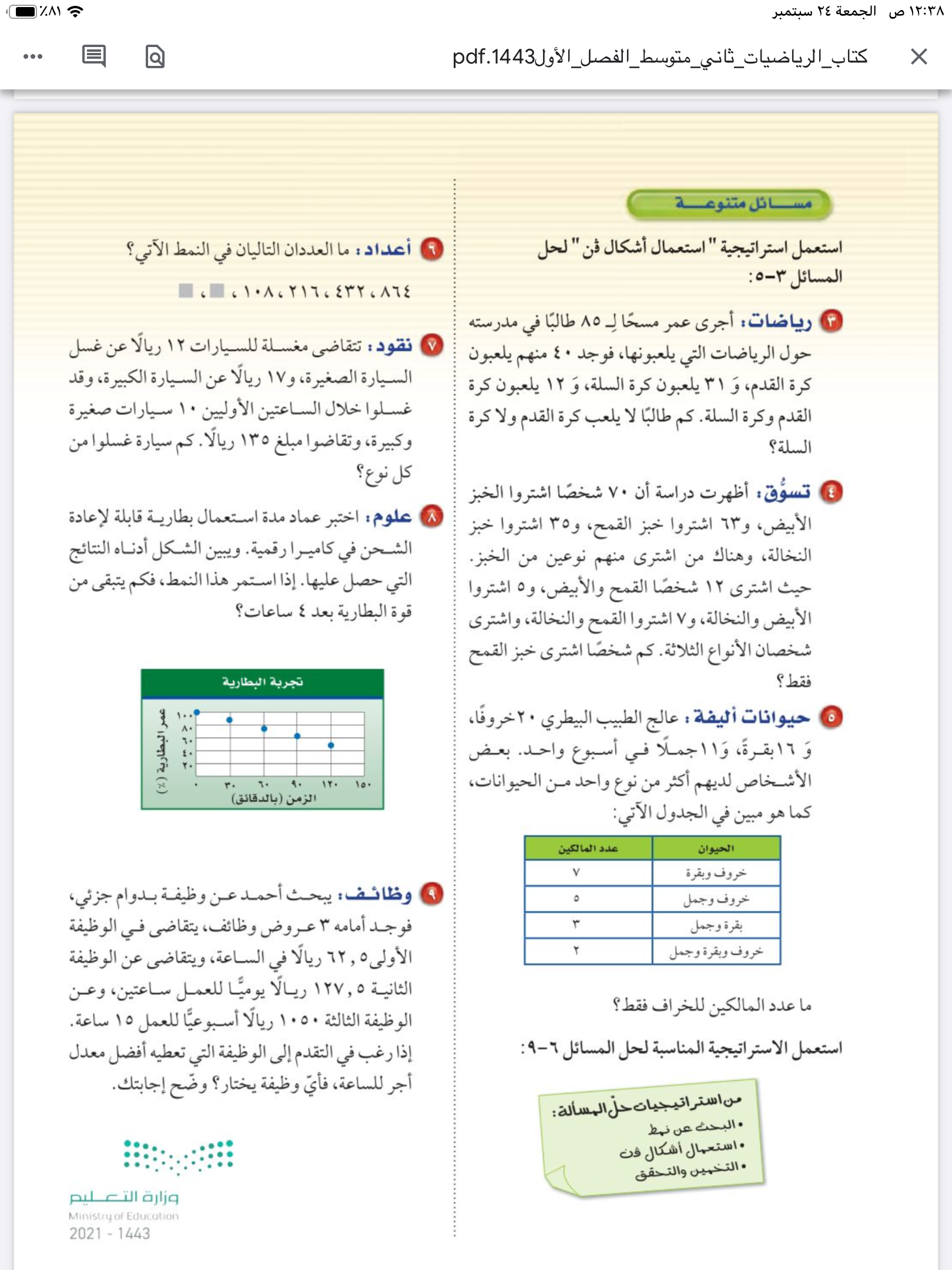 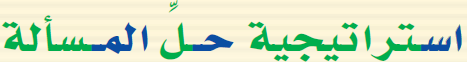 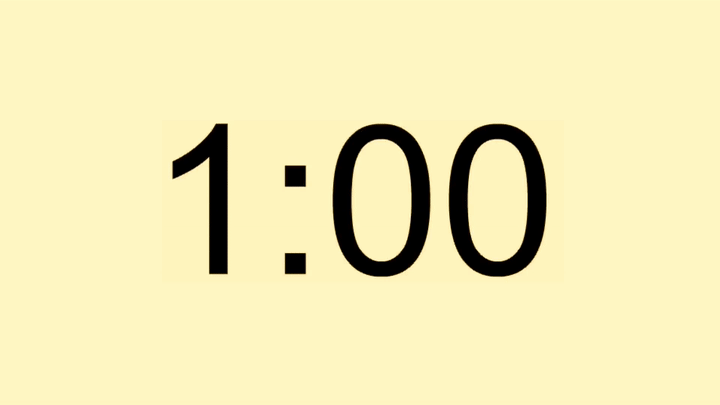 أخطط :استعمل اشكال فن لتنظيم البيانات
البقر
الخراف
٧
الخراف فقط = ٢٠-٧-٢-٥=٦
٦
الجمال
٢
٣
٥
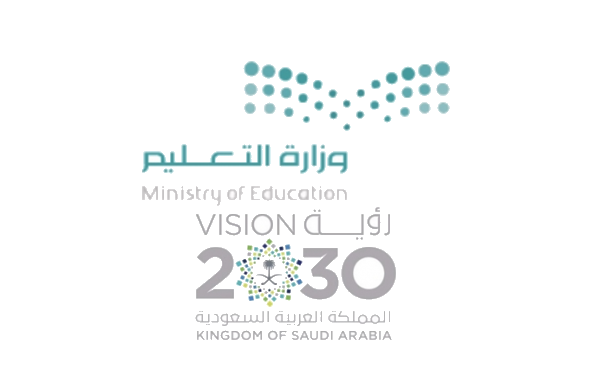 تعلمنا اليوم
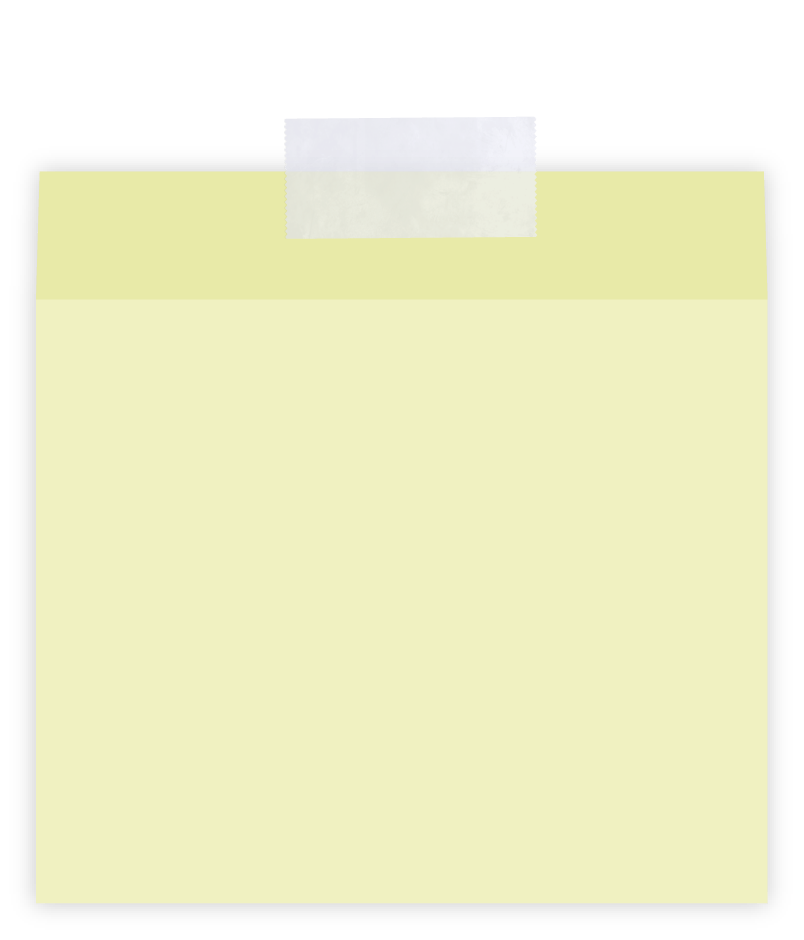 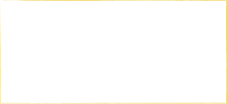 سُبْحَانَكَ اللَّهُمَّ وَبِحَمْدِكَ، 
أَشْهَدُ أَنْ لَا إِلَهَ إِلَّا أَنْتَ 
أَسْتَغْفِرُكَ وَأَتُوبُ إِلَيْكَ
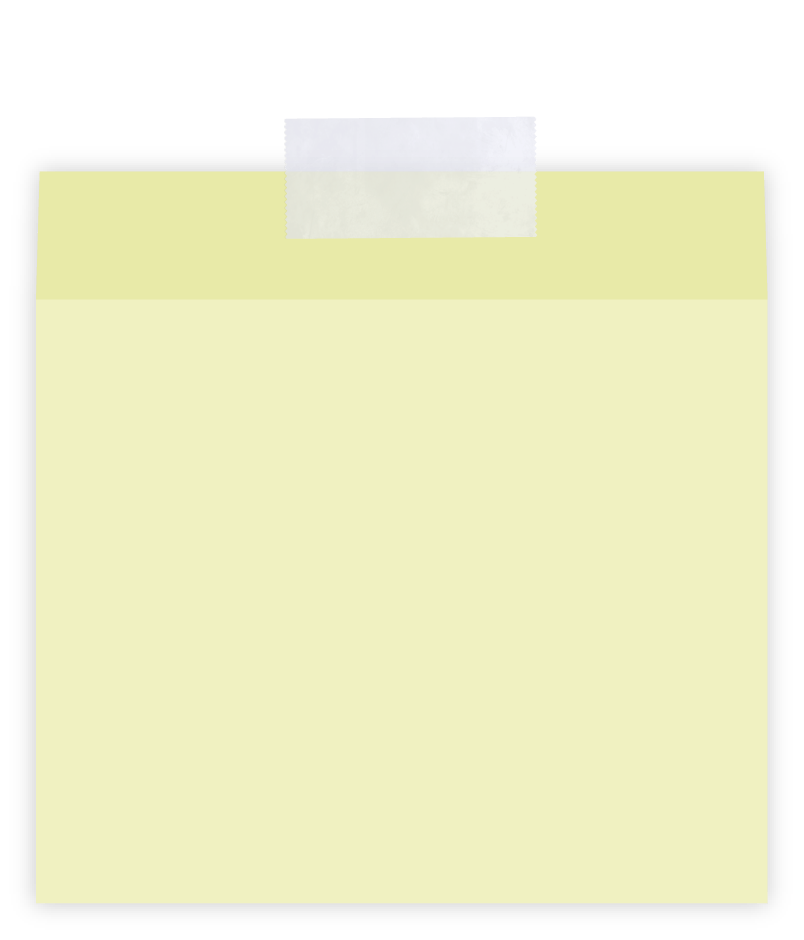